Vista general de la escultura pública Homenaje a Schneider (6-10014)
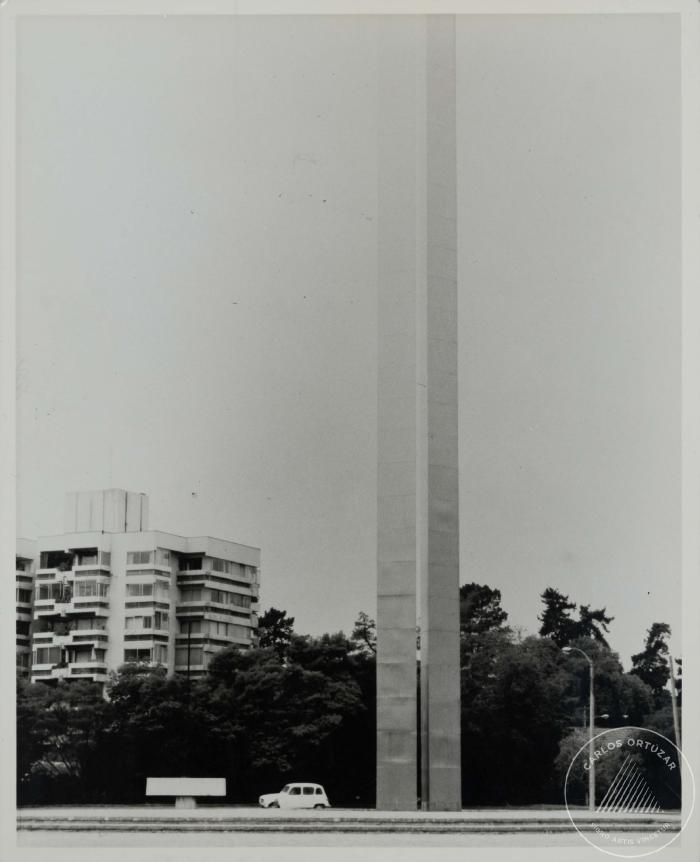